тема урока:ПЕРЕДОВЫЕ НАЦИОНАЛЬНЫЕАНТИКОРРУПЦИОННЫЕ СТРАТЕГИИ: УРОКИ ДЛЯРОССИИ.
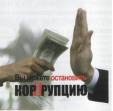 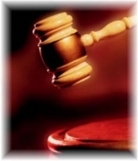 Нестеренко Наталья Витальевна – учитель истории и обществознания МОУ СОШ № 54» г. Астрахани
ЕЖЕГОДНОЕ ПОСЛАНИЕ ПРЕЗИДЕНТА РОССИИ  ФЕДЕРАЛЬНОМУ СОБРАНИЮ 12.11.2009 г.
«…Надо что-то делать. Хватит ждать. Коррупция превратилась в системную проблему и этой системной проблеме мы обязаны противопоставить системный ответ.
…Одними посадками проблему не решить, но сажать надо».

Д.А. МЕДВЕДЕВ
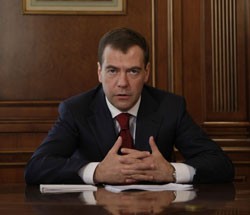 Египет.        	      Индия.           Китай.
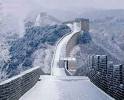 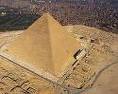 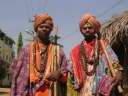 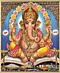 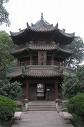 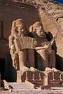 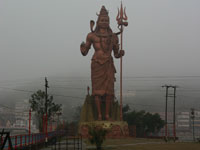 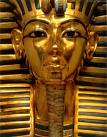 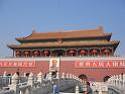 "Возвышай своих вельмож, чтобы они поступали по твоим законам. Непристрастен тот, кто богат в своем доме, он владыка вещей и не нуждается"
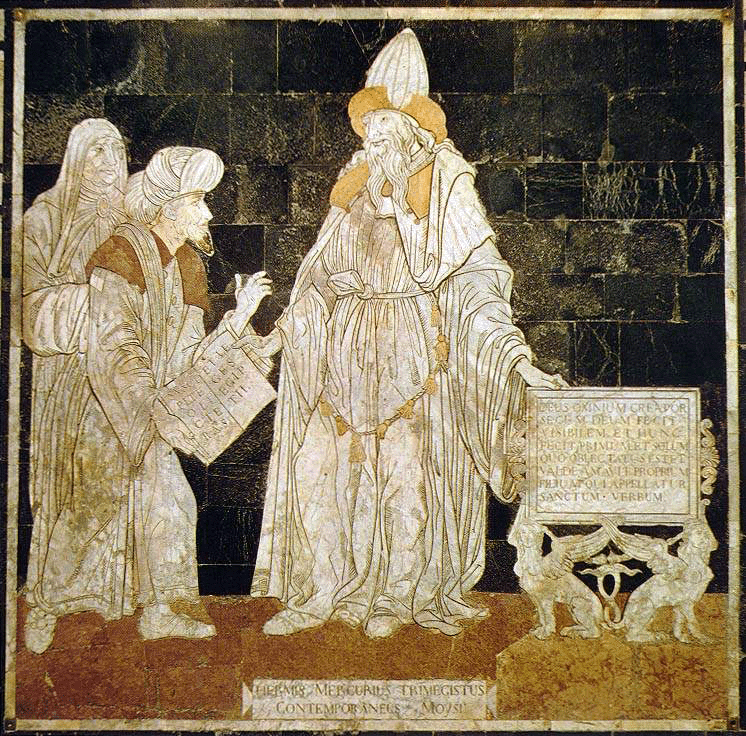 "Поучение Гераклеопольского царя своему сыну Мерикару" (Египет, XXII в. до н.э.)
"Я знаю как многочисленны ваши преступления и как тяжки ваши грехи: вы притесняете правового, берете взятки, а нищего, ищущего правосудие, гоните от ворот (Ам., 5:12)". раздел Библии - ВетхИЙ Завет
древнеиндийский трактат по искусству управления государством 
"Артхашастра" (IV в. до н.э.)
В трактате перечисляются 40 способов хищения казенного имущества и делается малоутешительный вывод о том, что легче угадать путь птиц в небесах, чем уловки хитроумных чиновников. "Так же, как нельзя распознать, пьют ли воду плавающие в ней рыбы, нельзя определить, присваивают ли имущество чиновники, приставленные к делам". Основным средством борьбы с казнокрадством становится слежка. Доносчик получал долю имущества, конфискованного у лица, осужденного за должностное преступление.
Значение слово «коррупция»?
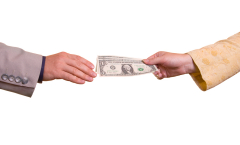 «Коррупция - разложение экономической и политической систем в государстве, выражающееся в продажности должностных лиц и общественных деятелей". 
Большой толковый словарь иностранных слов
Коррупция - "подкуп взятками, продажность должностных лиц, политических деятелей».	

Толковый словарь 	русского языка
коррупция - это использование публичных возможностей в частных интересах. Макиавелли
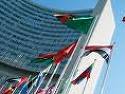 ООН
«коррупции» - как злоупотребления государственной властью для получения выгоды в личных целях.
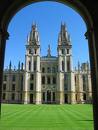 Оксфордский университет
"Коррупция может процветать как в демократическом обществе, так и в тоталитарном. В первых, она ярко проявляется во время выборов, а в Советском Союзе коррупция сосредотачивалась вокруг черного рынка и правящей партии, в которой посты и привилегии покупались. Коррупция - это злоупотребление общественным доверием для личной выгоды».
АФОРИЗМЫ И ЦИТАТЫ О КОРРУПЦИИ.
Чем больше в государстве коррупции, тем больше законов.  			Тацит
	Судьи всего лишь люди, и, как другие, испытывают влияние предрассудков. Это, в сущности, - коррупция, дайте ей какое угодно название, если вам это нравится. 
 			Д. Филд
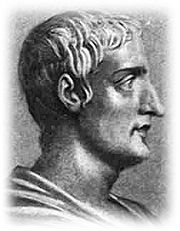 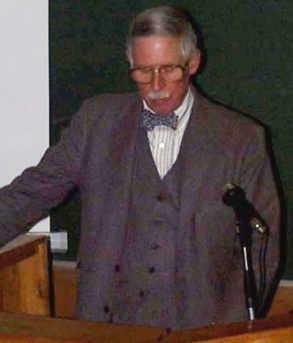 Афоризмы о чиновниках
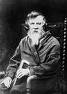 Чиновники создают работу друг для друга.  А. Блок.
Если человек присасывается к делу ему чуждому, например, к искусству, то он, за невозможностью стать художником, неминуемо становится чиновником. А. Чехов
Администрация - грязная тряпка для затыкания дыр законодательства. В. Ключевский.
Функционер - очень емкое слово. Занимая официальную должность, ты становишься человеком функции. Вырваться за диктуемые ею пределы невозможно без губительного скандала. Функция подавляет тебя. В угоду функции твои представления незаметно искажаются. И ты уже не принадлежишь себе.  С. Довлатов
Гений, прикованный к чиновничьему столу, должен умереть или сойти с ума, точно так же, как человек с могучим телосложением при сидячей жизни и скромном поведении умирает от апоплексического удара.  М. Лермонтов
Чиновник множит подчиненных, но не соперников.  С. Паркинсон
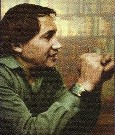 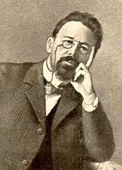 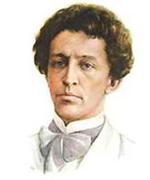 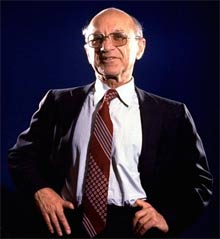 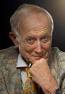 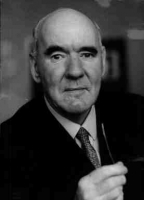 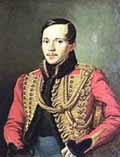 Афоризмы о взятках
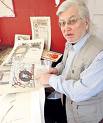 Если бы в России строго выполнялись все законы и никто не брал взяток, жизнь в ней была бы совершенно невозможна. А. Герцен
Нет ничего ошибочнее, чем мысль, что казнями можно регулировать цены или отучить от взяточничества. В.Короленко.
Чтобы уберечь от коррупции государственный сектор, пришлось упразднить частный; чтобы уберечь от коррупции учреждения, пришлось бы упразднить людей. С. Гарчиньский
От получки до получки — тяжело. От взятки до взятки — еще тяжелее. Леонид Крайнов-Рытов
Порядочный человек берет взятку в одном-единственном случае — когда предоставляется случай. Габриэль Лауб
Чтобы не запачкать рук, иногда нужно положить на ладонь банкноту. Станислав Ежи Лец
Размеры моей благодарности будут безграничны в пределах разумного. Семен Альтов
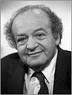 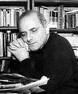 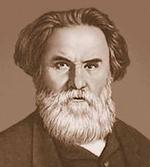 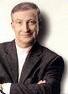 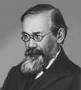 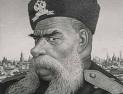 Слова из прошлого
Корысть — одно из альтернативных свойств коррупционных правонарушений, выражающееся в стремлении обогатиться или обогатить других лиц за счет чужого имущества (прав на него) с нарушением установленного правовыми нормами и договорами порядка распределения материальных благ.
Лихоимство (устар.) — получение лицом, состоящим на государственной или общественной службе, каких-либо преимуществ за совершение незаконных действий (бездействия) по службе.
Мздоимство (устар.) — получение в нарушение установленного законом порядка лицом, состоявшим на государственной или общественной службе, каких-либо преимуществ за совершение законных действий (бездействия) по службе.
Социально-экономические причины.
Политические причины.
Организационно-институциональные причины
Этико-культурные факторы.
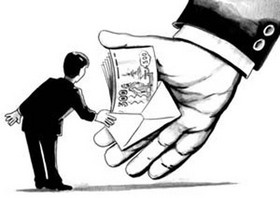 Исторические традиции коррупции в России.
«РУССКАЯ ПРАВДА» –ПЕРВЫЙ ПИСЬМЕННЫЙ СВОД ЗАКОНОВ.

Митрополит Кирилл осуждал мздоимство наряду с пьянством и колдовством, за что и настаивал карать соответствующе, то есть смертной казнью.
XV ВЕК - Первое законодательное ограничение коррупционной деятельности в России
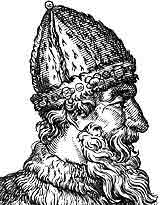 Иван III
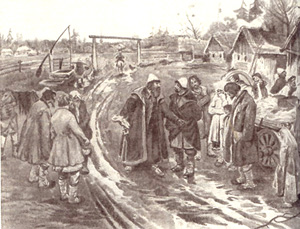 Xvi век - впервые введена смертная казнь в качестве наказания за чрезмерность во взятках.
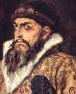 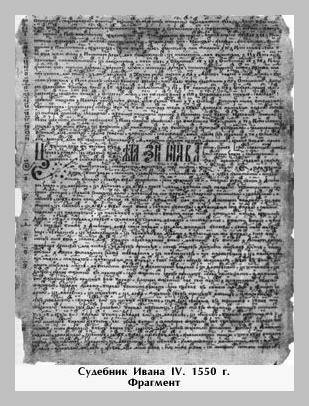 ИВАН IV ВАСИЛЬЕВИЧ
	
	согласно ст.4 дьяк, составивший за взятку подложный протокол, или исказивший показания сторон, уплачивал штраф в размере суммы иска и подвергался тюремному заключению. Вторую половину суммы иска уплачивал боярин, не уследивший за своим подчиненным.
Xvii ВЕК - коррупция должностных лиц стала одним из поводов к московскому восстанию 1648 г.
Соборное уложение 1649 г. 
предусматривало многочисленные наказания за преступления, попадающие под понятие коррупции: подлог при переписке судного дела, утайка пошлин при регистрации дел, притеснение населения.
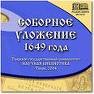 Xviii ВЕК -  взятки назывались «посулами» (нарушение закона за какую-либо плату). За них виновные подвергались телесным наказаниям.
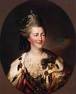 Настоящая борьба со взяточничеством началась при Екатерине II. 
«Многократно в народ печатными указами было повторяемо, что взятки и мздоимство развращают правосудие и утесняют бедствующих».
При Петре I мздоимцев били батогами, клеймили, ссылали. «На чиновников здесь смотрят как на хищных птиц. Они думают, что со вступлением их на должность им предоставлено право высасывать народ до костей».
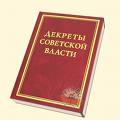 XX век – установление советской власти
1918 год -  Совет народных комиссаров издаёт декрет о взяточничестве, предусматривающий тюремное заключение за взятки сроком пять лет, а также конфискацию имущества. А уже в 1922 году по Уголовному кодексу за это преступление предусматривался расстрел.
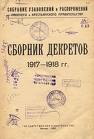 межНациональный опыт борьбы с коррупцией
В России коррупция – словно яма. 
С ней тщетно, как с бездорожьем, борются. 
И чем настойчивей под неё копают, 
Тем только больше она становится. 
А вот в Китае действуют просто: 
За взятки - к стенке, без колебаний! 
А потом по почте получат родственники 
Счёт за две пули – на восемь юаней.
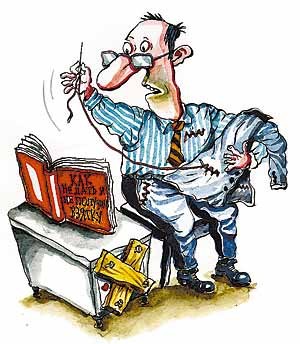 "Трансперенси Интернешнл«  - это ведущая мировая неправительственная организация, посвященная борьбе с коррупцией.
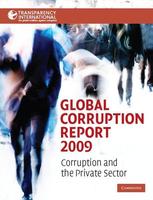 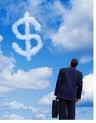 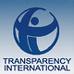 УРОВЕНЬ КОРРУПЦИИ В СТРАНАХ МИРА В 1996 г.
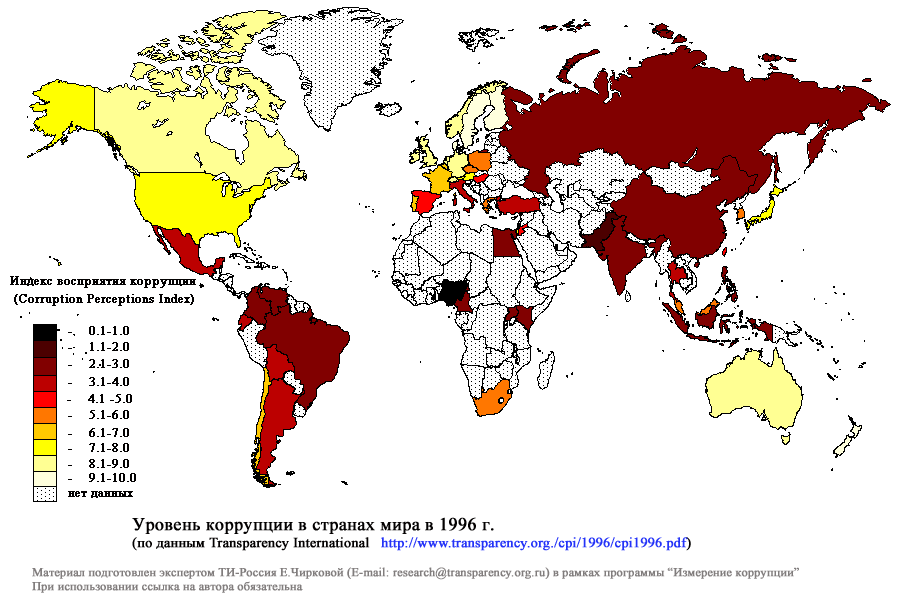 СТЕПЕНЬ СКЛОННОСТИ КО ВЗЯТОЧНИЧЕСТВУ ЗА ГРАНИЦЕЙ В СТРАНАХ МИРА В 2002Г.
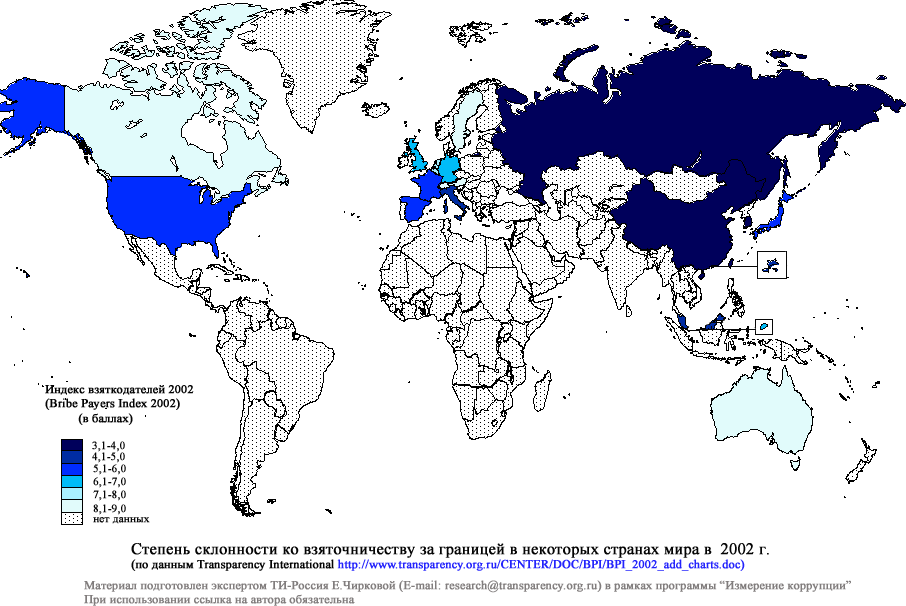 Рейтинг уровня коррупции
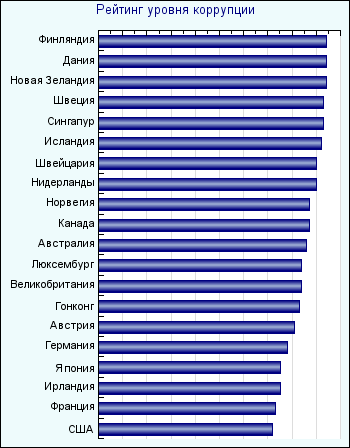 Экономический фактор коррупции
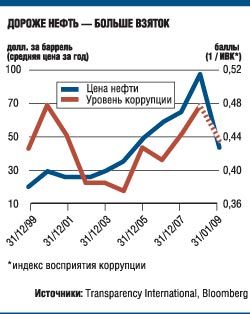 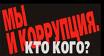 НА КАКИЕ НУЖДЫ ИДУТ ВЗЯТКИ В РОССИИ?
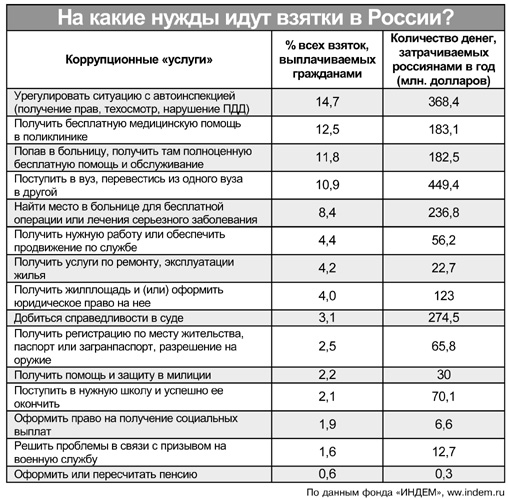 УРОВЕНЬ ДЕЛОВОЙ КОРРУПЦИИ В 40 РЕГИОНАХ Российской федерации
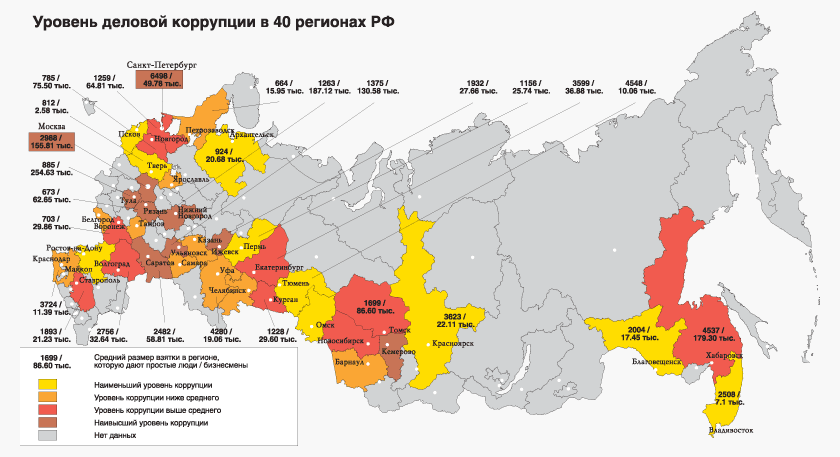 Уровень коррупции за 2002г. По данным мирового банка
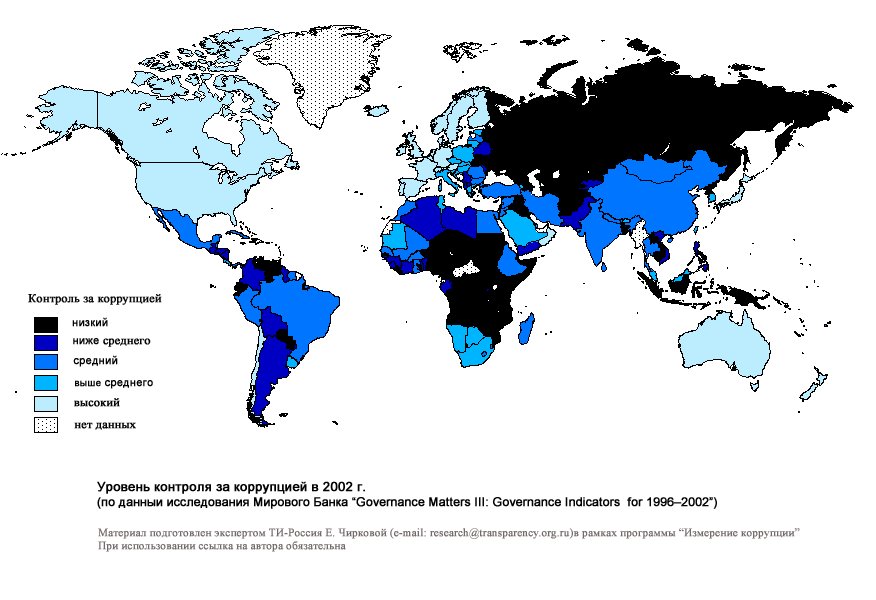 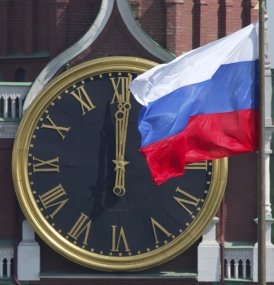 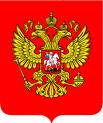 РОССИЙСКАЯ ФЕДЕРАЦИЯ
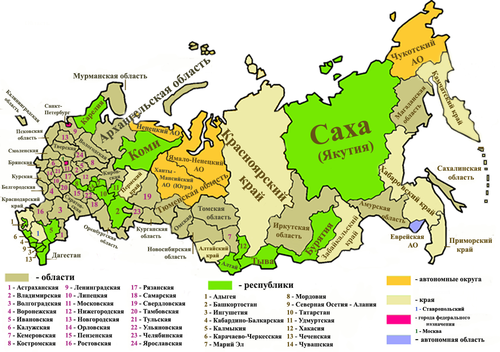 147 место россии в рейтинге ивк -2008г.
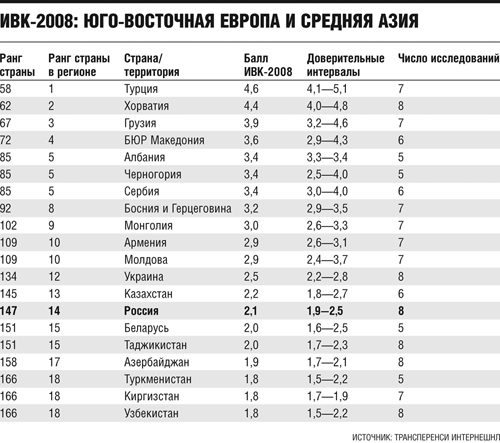 Индекс восприятия коррупции за 2008г.
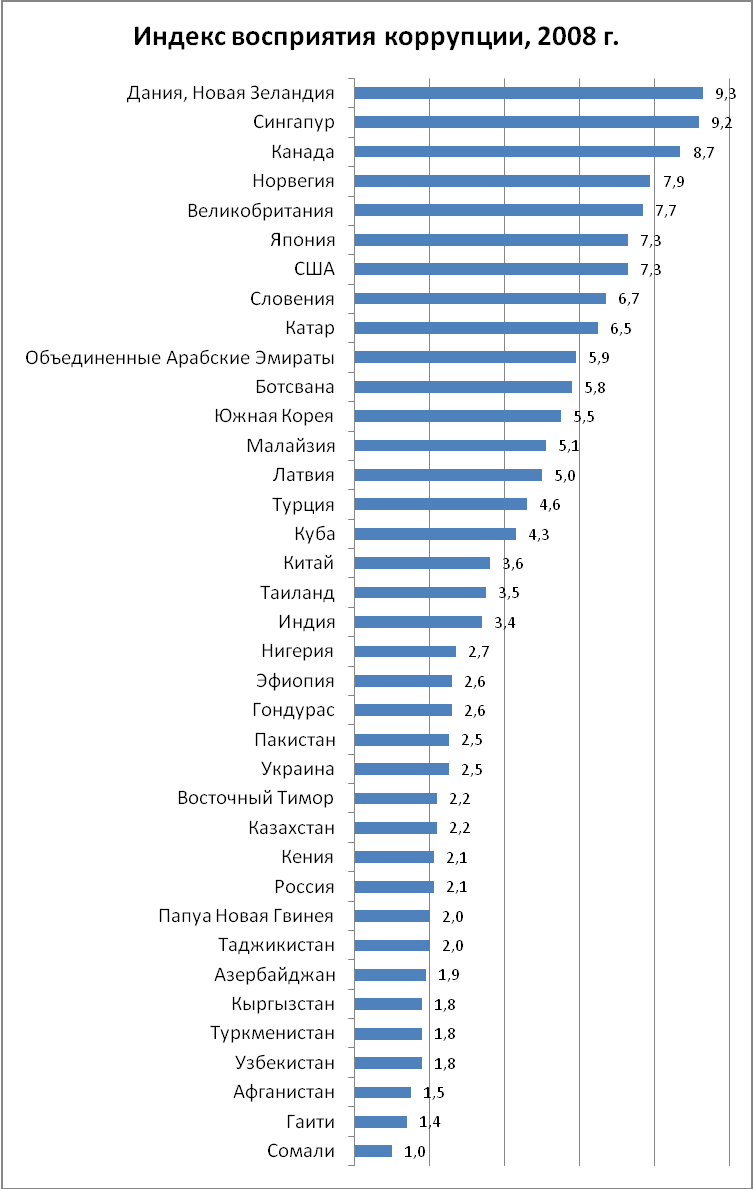 Интегральный индекс оценки коррупции в регионах  россии
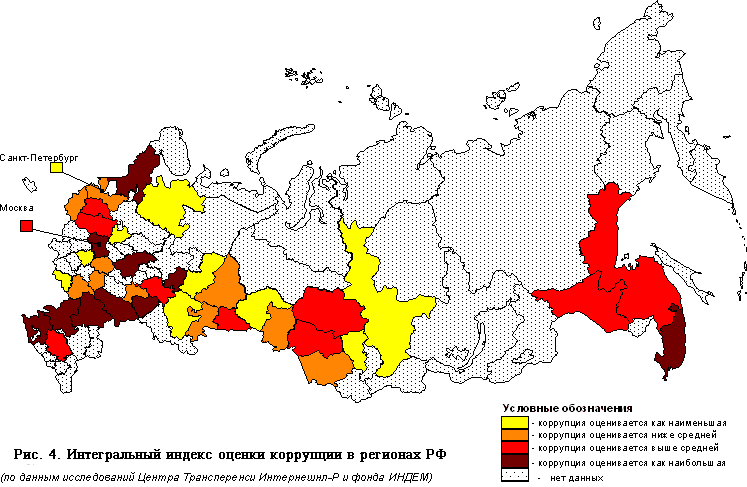 Страны с наименьшей степенью коррупции«три основных центра»
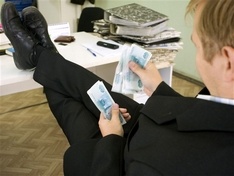 Западная Европа
Тихоокеанский регион
Северная Америка
НИЗКАЯ СТЕПЕНЬ РАСПРОСТРАНЕНИЯ  КОРРУПЦИИ – ДАНИЯ, ФИНЛЯНДИЯ.
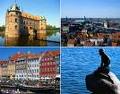 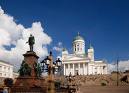 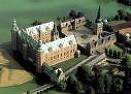 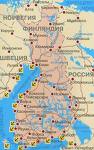 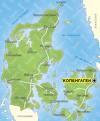 [Speaker Notes: К]
ВЫСОКИЙ  УРОВЕНЬ КОРРУПЦИИ – ГЕРМАНИЯ, ИСПАНИЯ, ФРАНЦИЯ, ПОРТУГАЛИЯ
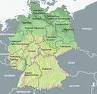 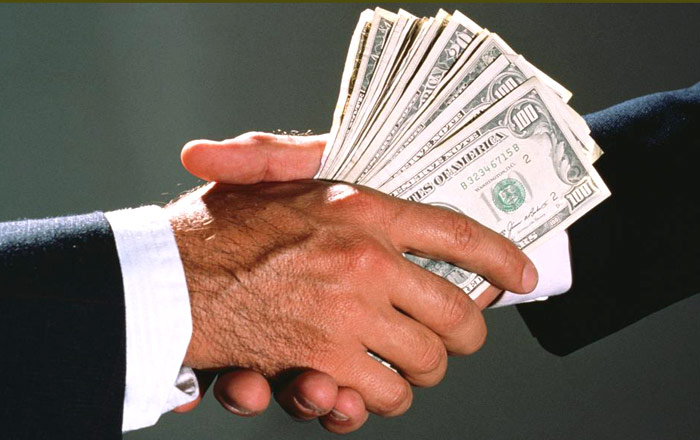 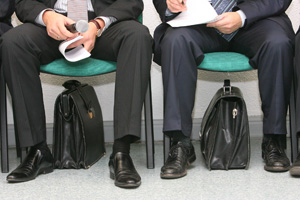 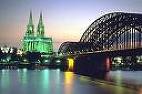 НАИБОЛЕЕ КОРРУМПИРОВАННАЯ СТРАНА ЗАПАДНОЙ ЕВРОПЫ – ИТАЛИЯ
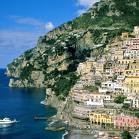 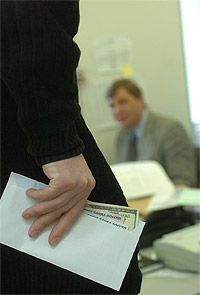 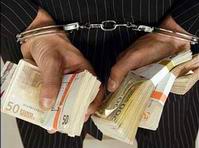 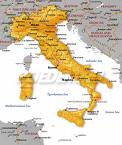 САМЫЙ НИЗКИЙ УРОВЕНЬ КОРРУПЦИИ –КАНАДА
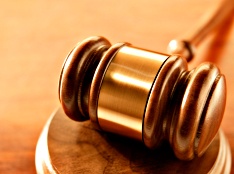 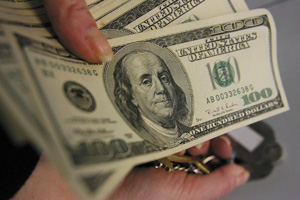 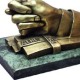 САМЫЙ НИЗКИЙ УРОВЕНЬ КОРРУПЦИИ –ГОНКОНГ - ШВЕЙЦАРИЯ, НОРВЕГИЯ,СИНГАПУР – ШВЕЦИЯ, КАНАДА.
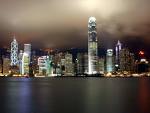 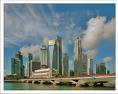 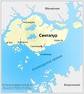 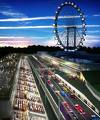 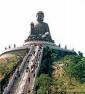 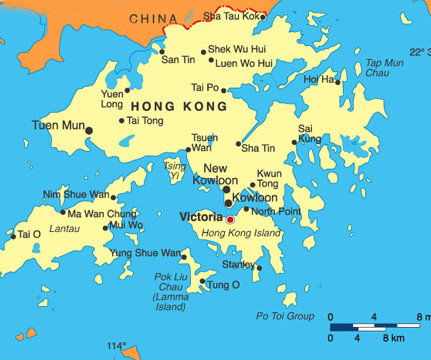 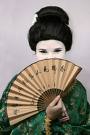 Большая степень коррупции - япония
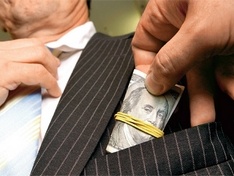 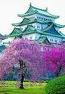 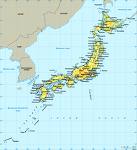 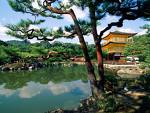 Латинская америка.НАИМЕНЕЕ КОРРУМПИРОВАННАЯ СТРАНА - ЧИЛИ
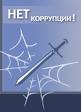 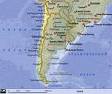 КОРРУПЦИЯ ПРЕВЫШАЕТ СРЕДНЕМИРОВОЙ ПОКАЗАТЕЛЬ – 		БРАЗИЛИЯ, ПЕРУ, КОЛУМБИЯ
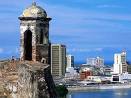 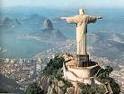 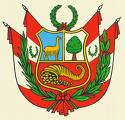 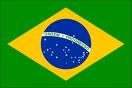 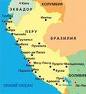 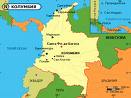 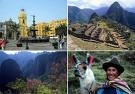 ЧРЕЗВЫЧАЙНАЯ КОРРУПЦИЯ – АРГЕНТИНА, БОЛИВИЯ, ЭКВАДОР,ВЕНЕСУЭЛА.
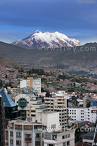 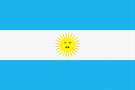 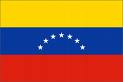 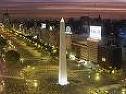 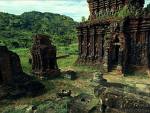 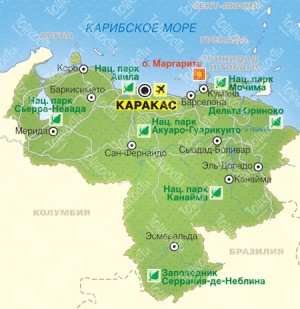 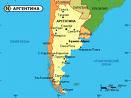 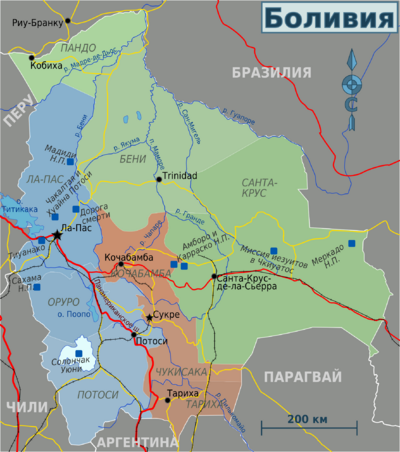 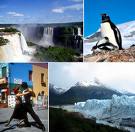 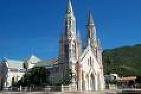 САМАЯ КОРРУМПИРОВАННАЯ СТРАНА –ПАРАГВАЙ
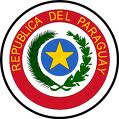 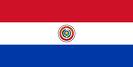 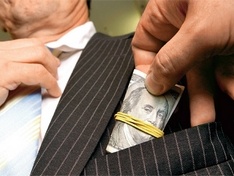 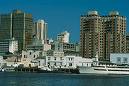 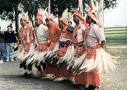 ТЫ ОТКРОЙ ГЛАЗА – ЧЕРНО В НИХ.ПОГЛЯДИ – ПО ВСЕЙ РОССИИ –НА  ЧИНОВНИКЕ  ЧИНОВНИК,КАК БАЦИЛЛА НА БАЦИЛЛЕ .				Е. ЕВТУШЕНКО
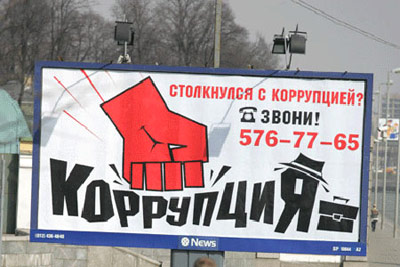 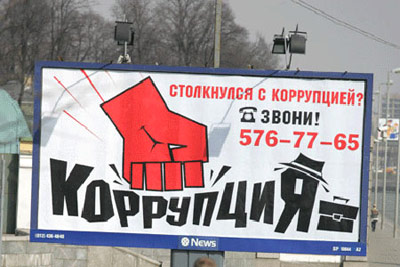 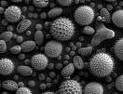 КОРРУПИЯ  - СТРАШНЫЙ ВИРУС
НАЧНИ ПОБЕЖДАТЬ БОЛЕЗНЬ В СЕБЕ!
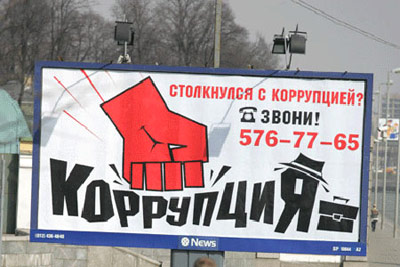 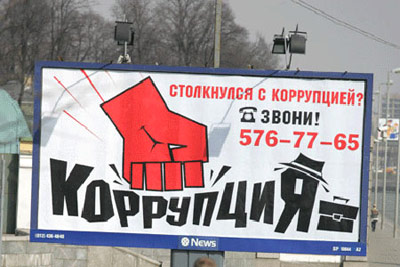